Треугольник и его виды
Урок по математике в 5 классе
Подготовила учитель математики 
Бекташева Э.И.
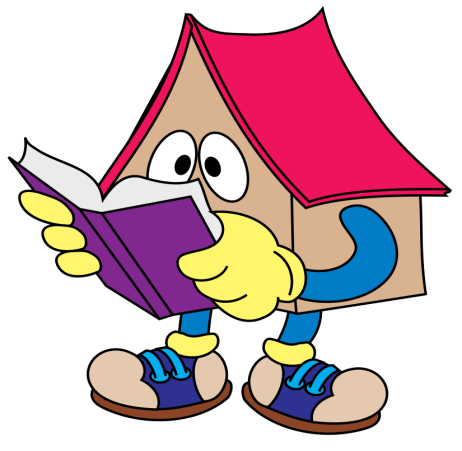 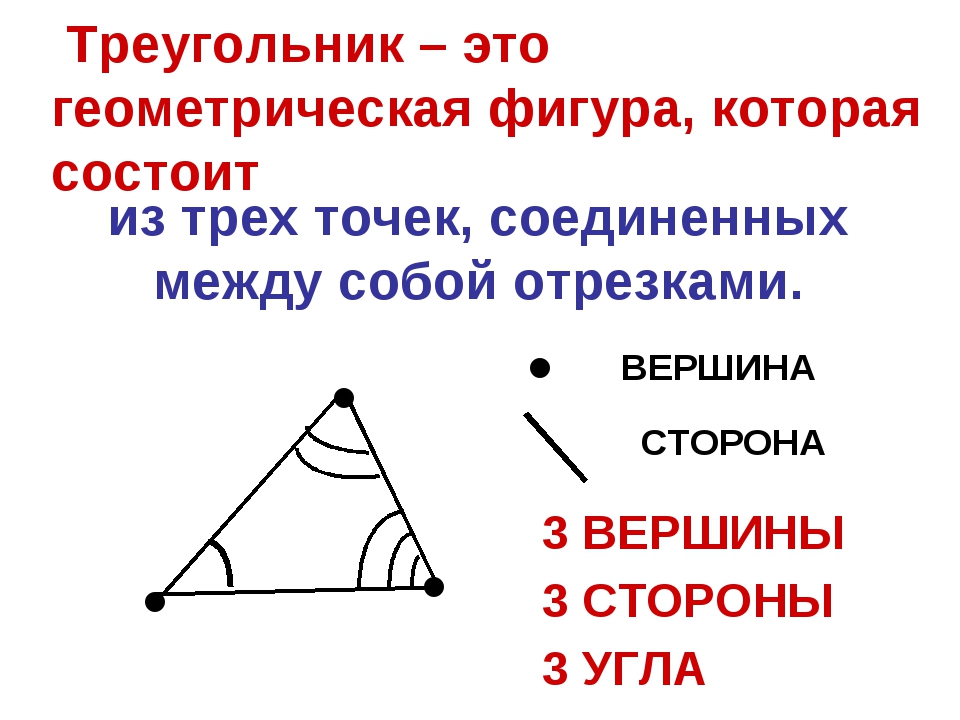 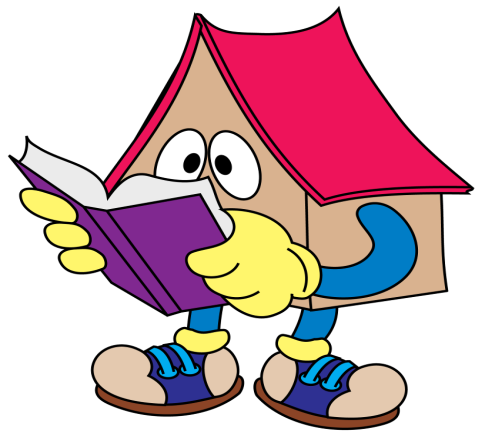 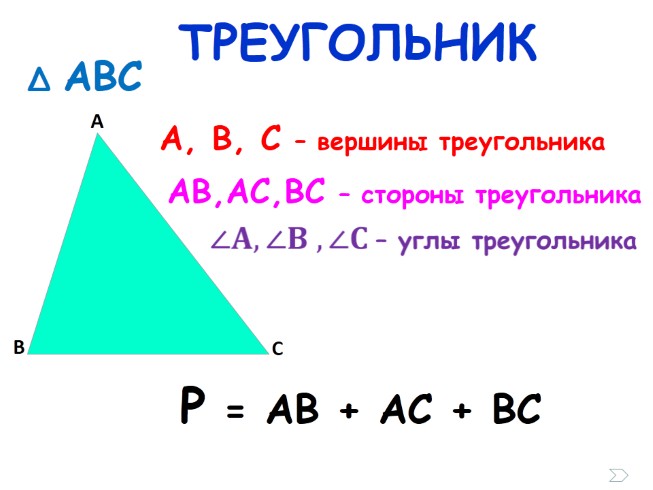 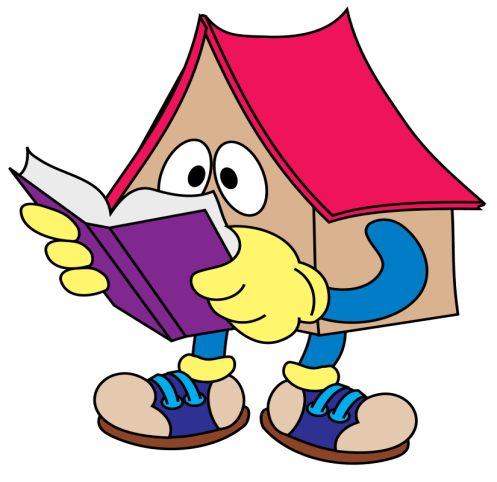 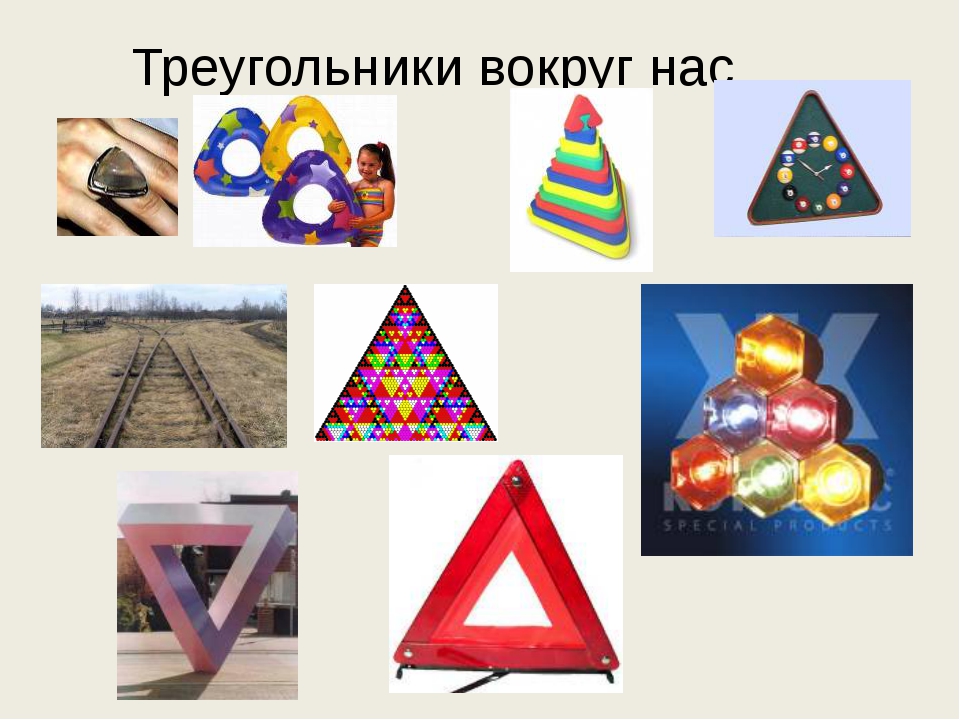 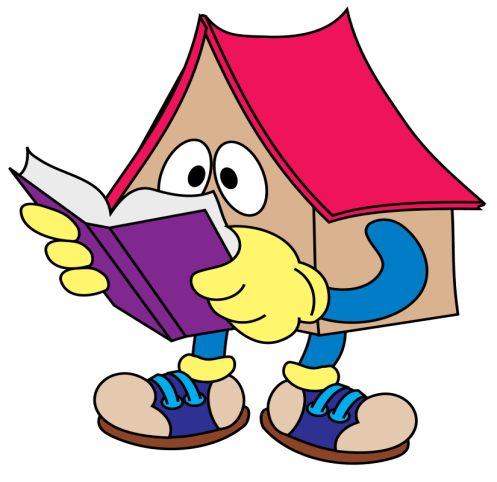 Виды треугольников по величине углов
Тупо
угольный
Остро
угольный
Прямо
угольный
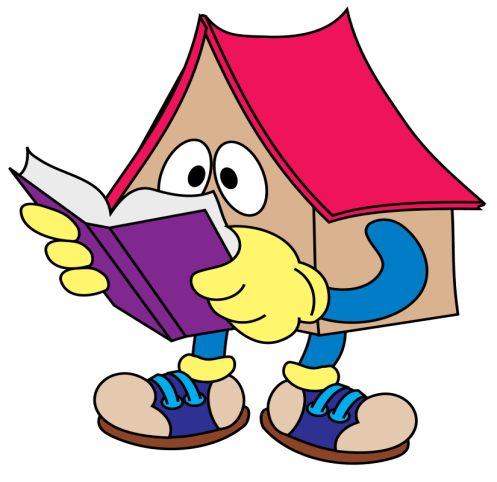 Виды треугольников по величине сторон
Разно
сторонний
Равно
сторонний
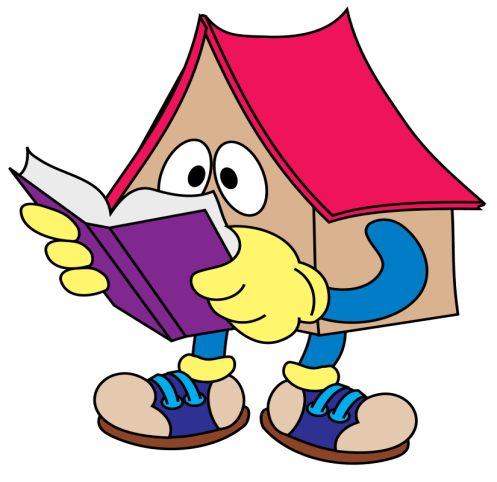 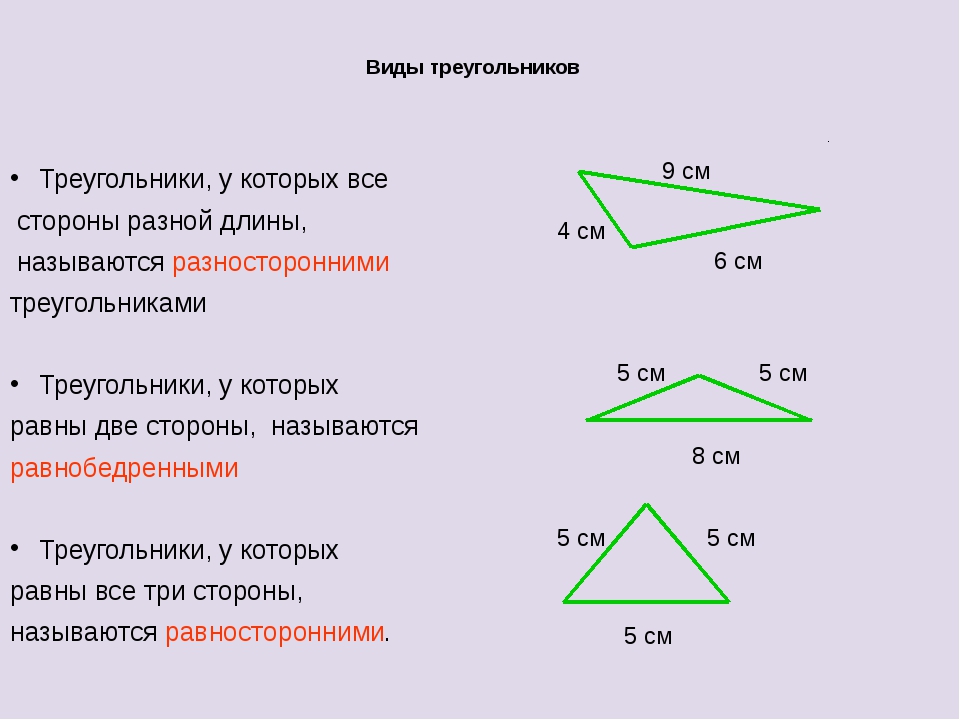 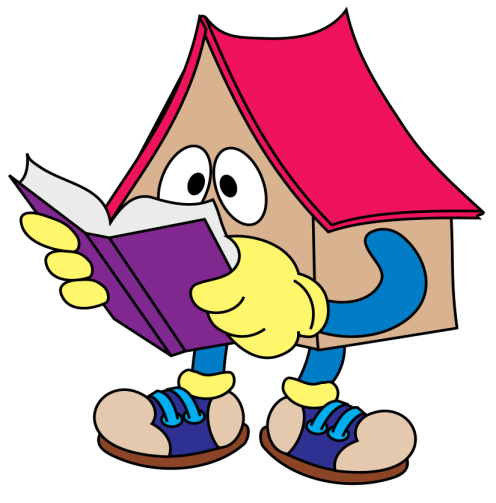 Сводная таблица классификации
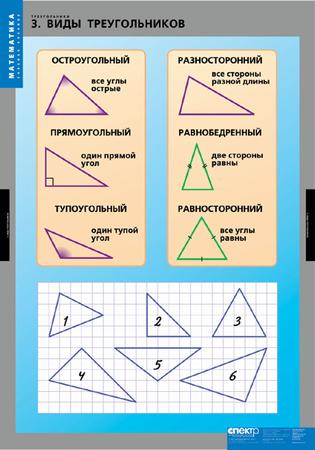 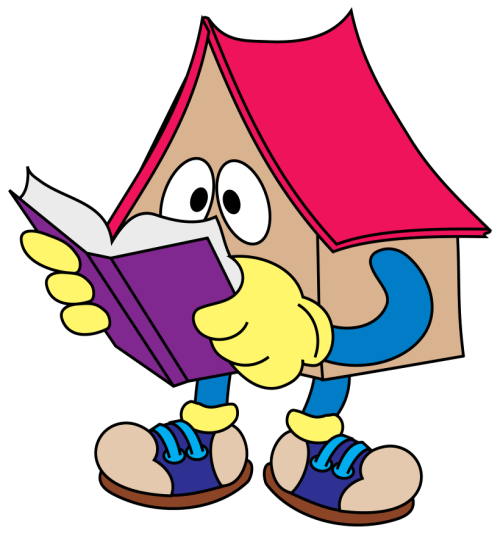 Ответь на вопросы
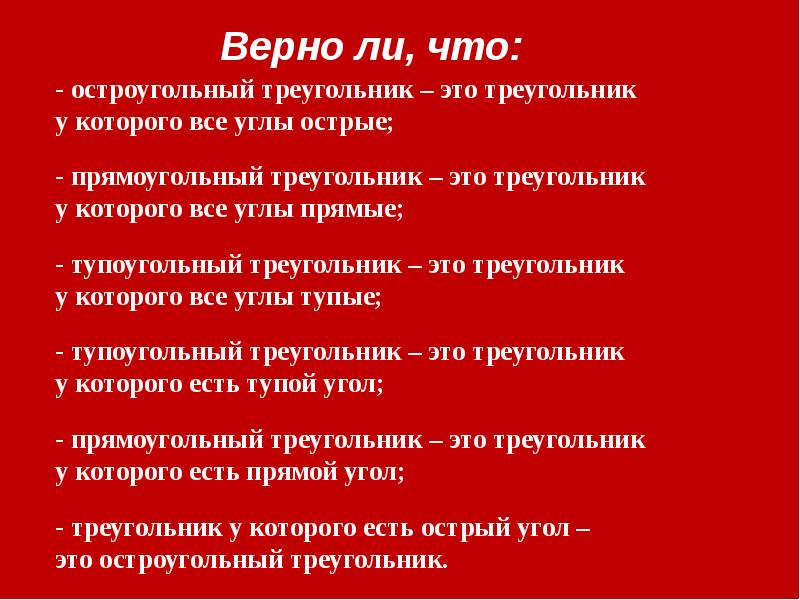 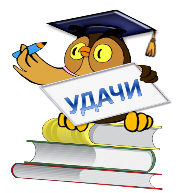 Подумай и ответь.
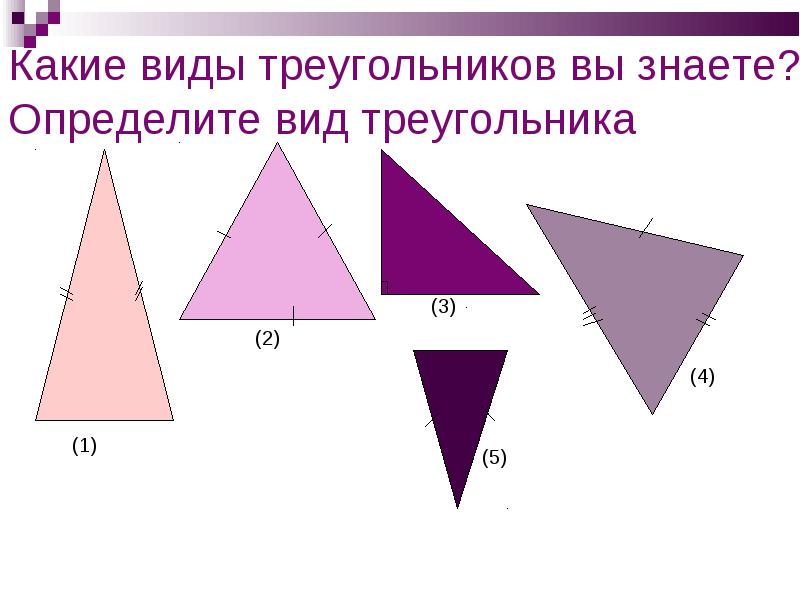 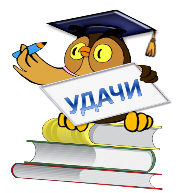 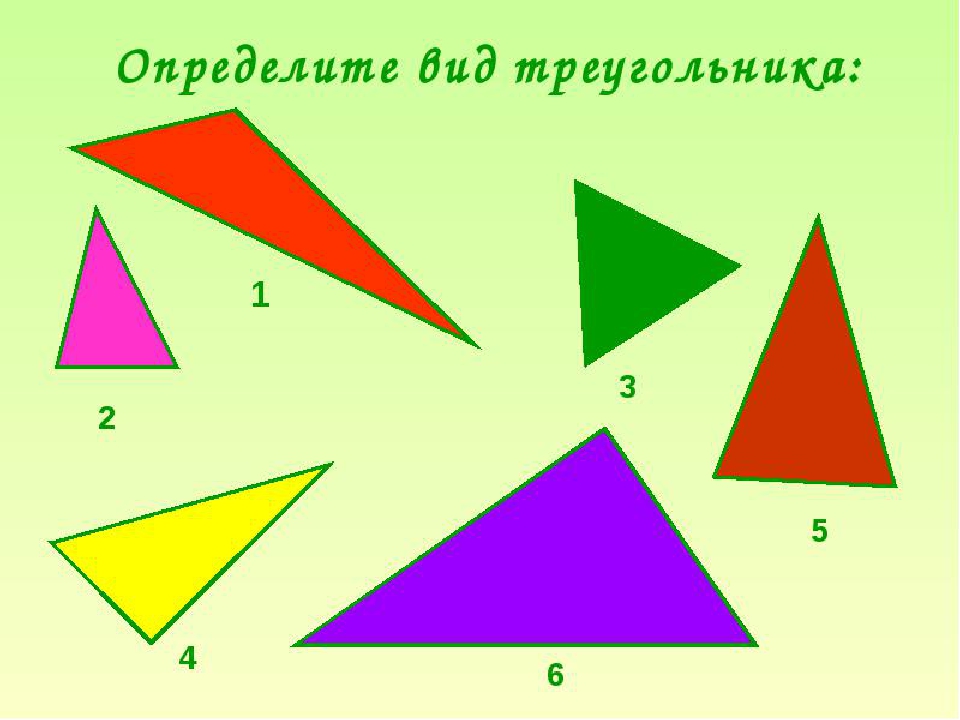 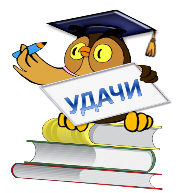 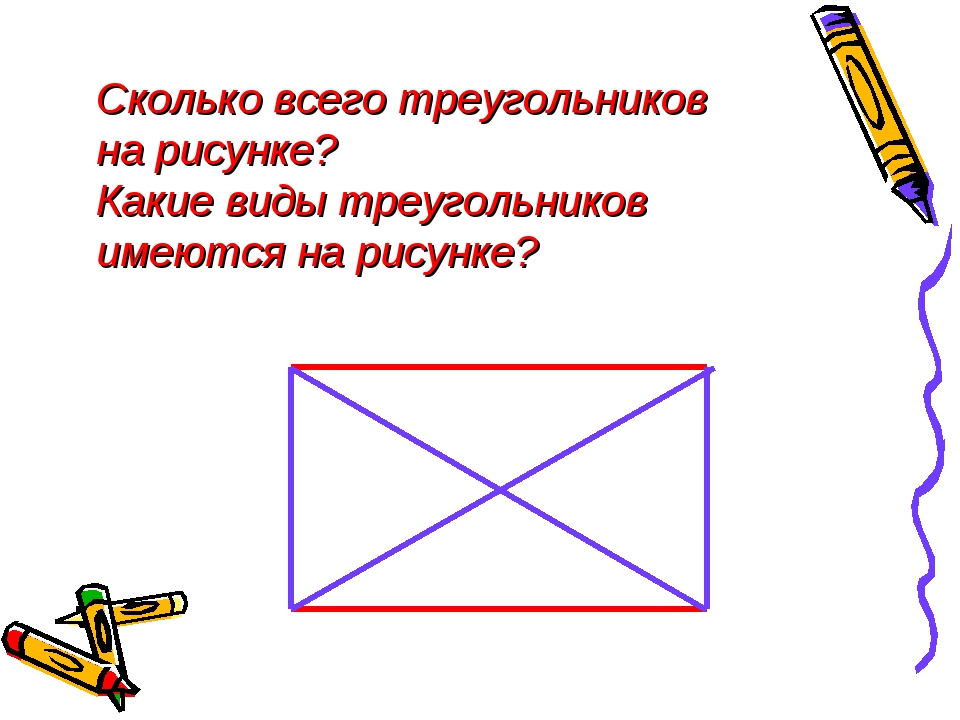 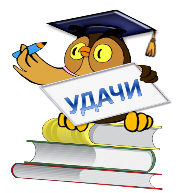 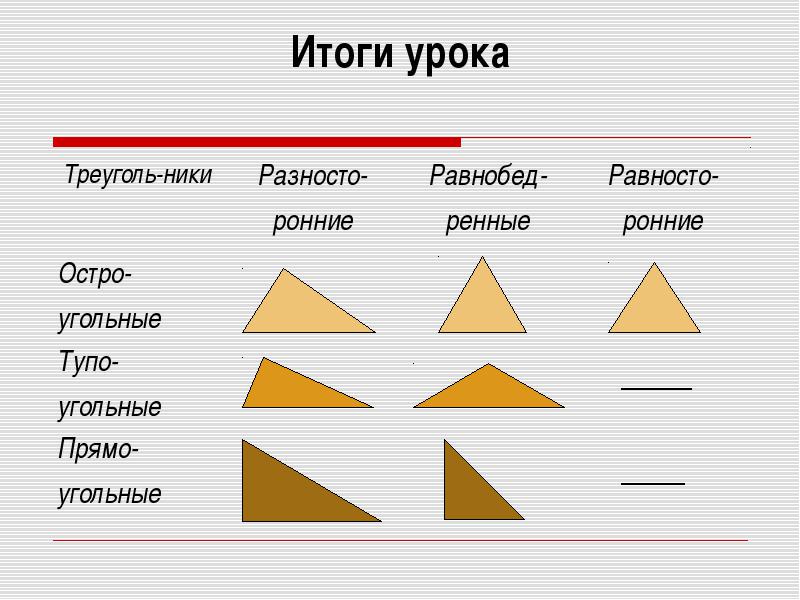 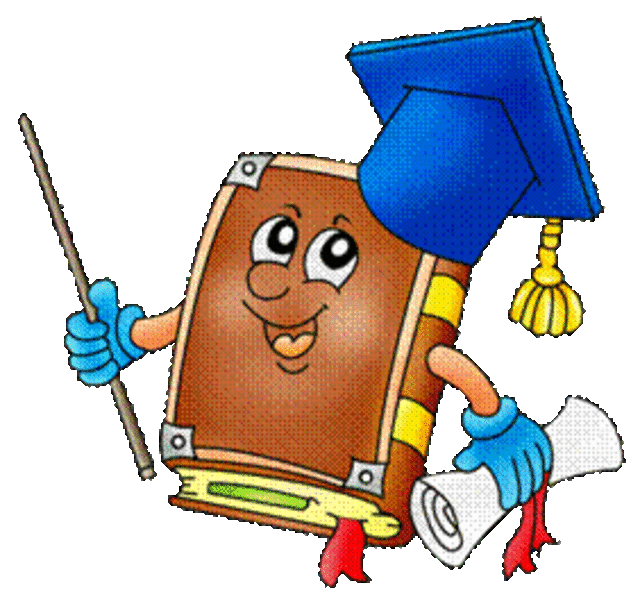 Спасибо за урок
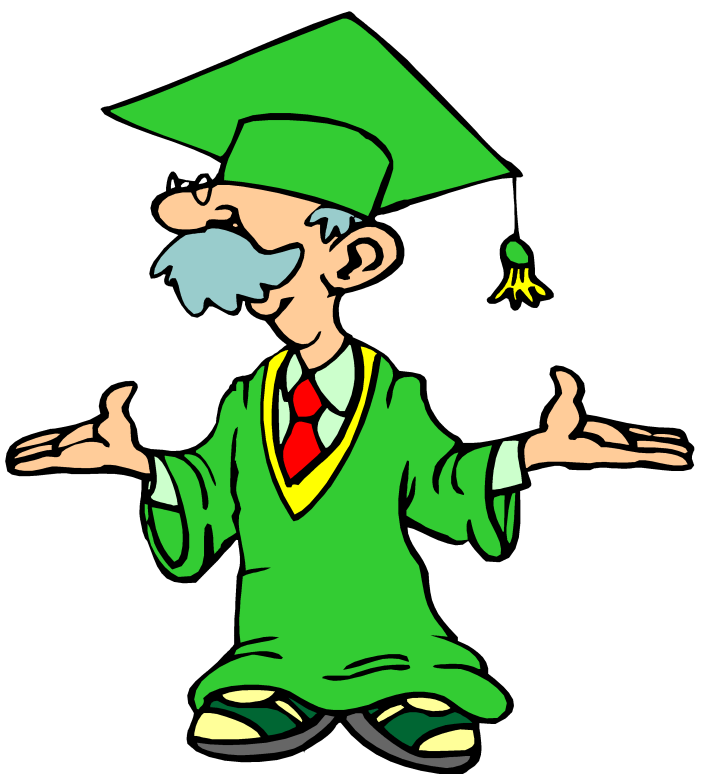 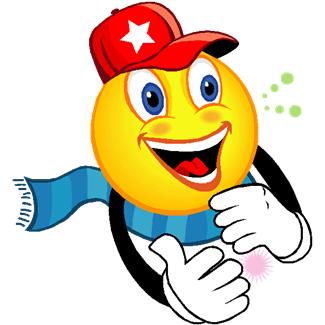